GI SLIDE DECK 2020Selected abstracts from:
Letter from ESDO
DEAR COLLEAGUES
It is our pleasure to present this ESDO slide set which has been designed to highlight and summarize key findings in digestive cancers from the major congresses in 2020. This slide set specifically focuses on the ESMO Virtual Congress 2020 and is available in English, French, Chinese and Japanese.
The area of clinical research in oncology is a challenging and ever changing environment. Within this environment, we all value access to scientific data and research which helps to educate and inspire further advancements in our roles as scientists, clinicians and educators. I hope you find this review of the latest developments in digestive cancers of benefit to you in your practice. If you would like to share your thoughts with us we would welcome your comments. Please send any correspondence to info@esdo.eu.
Finally, we are also very grateful to Lilly Oncology for their financial, administrative and logistical support in the realization of this activity.
Yours sincerely, 

Eric Van Cutsem	Thomas GruenbergerThomas Seufferlein 	Tamara Matysiak-BudnikCôme Lepage	Jaroslaw RegulaPhillippe Rougier (hon.)	Jean-Luc Van Laethem
(ESDO Governing Board)
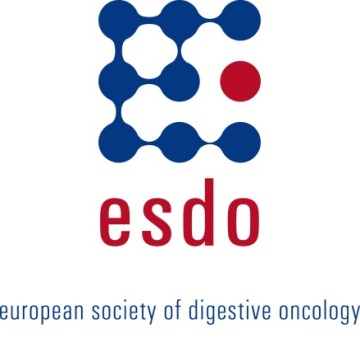 ESDO Medical Oncology Slide Deck Editors 2020
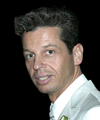 COLORECTAL CANCERS
Prof Eric Van Cutsem	Digestive Oncology, University Hospitals, Leuven, Belgium
Prof Thomas Gruenberger	Department of Surgery, Kaiser-Franz-Josef Hospital, Vienna, Austria
Prof Jaroslaw Regula	Department of Gastroenterology and Hepatology, Institute of Oncology, Warsaw, Poland
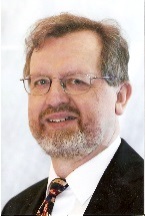 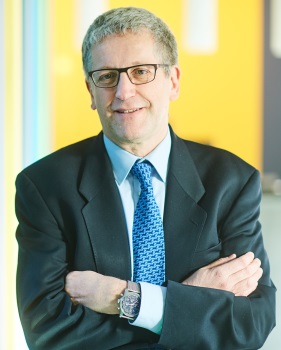 PANCREATIC CANCER AND HEPATOBILIARY TUMOURS
Prof Jean-Luc Van Laethem	Digestive Oncology, Erasme University Hospital, Brussels, Belgium
Prof Thomas Seufferlein	Clinic of Internal Medicine I, University of Ulm, Ulm, Germany
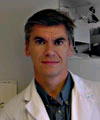 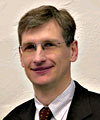 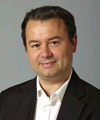 GASTROESOPHAGEAL AND NEUROENDOCRINE TUMOURS 
Prof Côme Lepage	University Hospital & INSERM, Dijon, France
Prof Tamara Matysiak	Hepato-Gastroenterology & Digestive Oncology, Institute of Digestive Diseases, 	Nantes, France
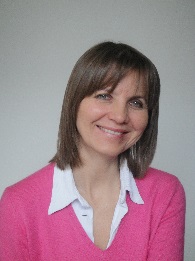 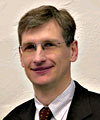 BIOMARKERS
Prof Eric Van Cutsem	Digestive Oncology, University Hospitals, Leuven, Belgium
Prof Thomas Seufferlein	Clinic of Internal Medicine I, University of Ulm, Ulm, Germany
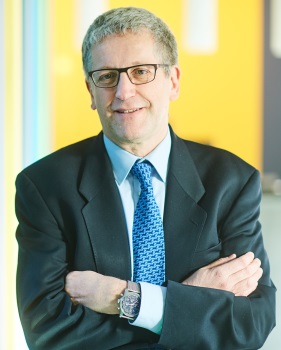 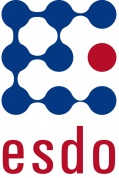 Glossary
1L	first-line
AE	adverse event
ALT	alanine aminotransferase
AST	aspartate aminotransferase
BICR	blinded-independent central review
bid	twice daily
BOR	best overall response
CBR	clinical benefit rate
CEA	carcinoembryonic antigen
CI	confidence interval
CPS	combined positive score
CR	complete response
(m)CRC	(metastatic) colorectal cancer
CRT	chemoradiotherapy
CT	chemotherapy
ctDNA	circulating tumour DNA
CTLA-4	cytotoxic T-lymphocyte-associated 	protein 4
DCR	disease control rate
DFS	disease-free survival
dMMR	deficient mismatch repair
DoR	duration of response
EAC	esophageal adenocarcinoma
ECOG	Eastern Cooperative Oncology 	Group 
EQ-5D-3L	EuroQol five dimensions three levels	questionnaire
(m)FOLFOX	(modified) leucovorin + 	5-fluorouracil + oxaliplatin
FOLFIRINOX	leucovorin + 5-fluorouracil + 	irinotecan + oxaliplatin
FU	fluorouracil
GEJ		gastroesophageal junction
GEP	gastroenteropancreatic
GEM	gemcitabine
GI	gastrointestinal
Gy	Gray
HAIC	hepatic arterial infusion 	chemotherapy
HCC	hepatocellular carcinoma
HER2	human epidermal growth factor 	receptor 2
HIV	human immunodeficiency virus
HR	hazard ratio 
IHC	immunohistochemistry
ISH	in situ hybridisation
ITT	intent-to-treat
iv	intravenous
LN	lymph node
LSM	least squares of mean
LVSD	left ventricular systolic dysfunction
MDS	myelodysplastic syndromes
MSI-H	high microsatellite instability
NA	not available
NE	not evaluable/not estimable
NEN	neuroendocrine neoplasm
NIVO	nivolumab
NR	not reached
NS	non-significant 
od	once daily
ORR	overall/objective response rate
(m)OS	(median) overall survival 
pCR	pathological complete response
PD	progressive disease
PDAC	pancreatic ductal adenocarcinoma
PD-L1	programmed death-ligand 1
(m)PFS	(median) progression-free survival 
PK	pharmacokinetics
po	orally
PR	partial response
PS	performance status
q(2/3/4)w	every (2/3/4) week(s)
QLQ-CR29/30	quality of life questionnaire 	CR29/C30
QoL	quality of life
R	randomised
R0/1	resection 0/1
(ir/m)RECIST	(immune-related/modified) 	Response Evaluation 	Criteria In Solid Tumors
RT	radiotherapy 
S-1	tegafur-gimeracil-oteracil-potassium
SAE	serious adverse event
SCAC	squamous carcinoma of the anal 	canal
SD	stable disease 
SE	standard error
SOC 	system organ class
TACE	transarterial chemoembolisation
TEAE	treatment-emergent adverse event
TRAE	treatment-related adverse event
TTR	time to response
VAS	visual analogue scale
WHO	World Health Organization 	
XELOX	capecitabine + oxaliplatin
Contents
Cancers of the esophagus and stomach	6
Cancers of the pancreas, small bowel and hepatobiliary tract	38
Pancreatic cancer	39
Hepatocellular carcinoma	43
Neuroendocrine tumour	49
Cancers of the colon, rectum and anus	61
Note: To jump to a section, right click on the number and ‘Open Hyperlink’
Cancers of the esophagus and stomach
LBA6: Nivolumab (NIVO) plus chemotherapy (chemo) versus chemo as first-line (1L) treatment for advanced gastric cancer/gastroesophageal junction cancer (GC/GEJC)/esophageal adenocarcinoma (EAC): First results of the CheckMate 649 study – Moehler M, et al
Study objective
To evaluate the efficacy and safety of nivolumab as a 1L treatment for patients with gastric or GEJ cancer or esophageal adenocarcinoma
Key patient inclusion criteria
Previously untreated, unresectable advanced or metastatic gastric or GEJ cancer or esophageal adenocarcinoma
No known HER2+ status
ECOG PS 0–1
(n=1581)
Nivolumab 1 mg/kg + ipilimumab 3 mg/kg q3w x4, then nivolumab 240 mg q2w
Nivolumab 360 mg + XELOX* q3w or nivolumab 240 mg + FOLFOX† q2w
(n=789)
PD/toxicity/withdrawal
R1:1:1
XELOX* q3w or FOLFOX† q2w
(n=792)
Stratification
Region, ECOG PS, chemotherapy regimen, PD-L1 expression
CO-PRIMARY ENDPOINTS
OS and PFS (PD-L1 CPS ≥5)
SECONDARY ENDPOINTS
OS, PFS, ORR, safety
*Oxaliplatin 130 mg/m2 iv D1 + capecitabine 1000 mg/m2 po bid D1–14; †oxaliplatin 85 mg/m2, leucovorin 400 mg/m2 + FU 400 mg/m2 D1 then FU 1200 mg/m2 iv D1–2.Data cut-off 27 May 2020.
Moehler M, et al. Ann Oncol 2020;31(suppl):abstr LBA6
LBA6: Nivolumab (NIVO) plus chemotherapy (chemo) versus chemo as first-line (1L) treatment for advanced gastric cancer/gastroesophageal junction cancer (GC/GEJC)/esophageal adenocarcinoma (EAC): First results of the CheckMate 649 study – Moehler M, et al
100
Key results
Overall survival (PD-L1 CPS ≥5)
80
12-mo rate
60
57%
OS, %
40
NIVO + chemo
20
46%
Chemo
0
No. at risk
Time, months
NIVO + chemo
473
482
438
421
377
350
313
271
261
211
198
138
149
98
56
96
65
34
33
19
22
8
9
2
1
0
0
0
Chemo
0
3
6
9
12
15
18
21
24
27
30
33
36
39
Moehler M, et al. Ann Oncol 2020;31(suppl):abstr LBA6
LBA6: Nivolumab (NIVO) plus chemotherapy (chemo) versus chemo as first-line (1L) treatment for advanced gastric cancer/gastroesophageal junction cancer (GC/GEJC)/esophageal adenocarcinoma (EAC): First results of the CheckMate 649 study – Moehler M, et al
100
Key results (cont.)
PFS (PD-L1 CPS ≥5)
Response in PD-L1 CPS ≥5
80
60
PFS, %
40
20
0
473
482
384
325
258
200
181
109
132
72
89
41
60
25
39
18
23
12
10
7
4
8
1
0
0
0
Time, months
No. at risk
NIVO +chemo
0
3
6
9
12
15
18
21
24
27
30
33
36
Chemo
12-month PFS rate: NIVO + chemo, 36%; Chemo, 22%
Moehler M, et al. Ann Oncol 2020;31(suppl):abstr LBA6
LBA6: Nivolumab (NIVO) plus chemotherapy (chemo) versus chemo as first-line (1L) treatment for advanced gastric cancer/gastroesophageal junction cancer (GC/GEJC)/esophageal adenocarcinoma (EAC): First results of the CheckMate 649 study – Moehler M, et al
Key results (cont.)
Moehler M, et al. Ann Oncol 2020;31(suppl):abstr LBA6
LBA6: Nivolumab (NIVO) plus chemotherapy (chemo) versus chemo as first-line (1L) treatment for advanced gastric cancer/gastroesophageal junction cancer (GC/GEJC)/esophageal adenocarcinoma (EAC): First results of the CheckMate 649 study – Moehler M, et al
Conclusions
In previously untreated patients with advanced gastric or GEJ cancer or esophageal adenocarcinoma, nivolumab + chemotherapy provided improvements in OS and PFS compared with chemotherapy alone
There were no new safety signals observed
Moehler M, et al. Ann Oncol 2020;31(suppl):abstr LBA6
LBA7: Nivolumab plus chemotherapy versus chemotherapy alone in patients with previously untreated advanced or recurrent gastric/gastroesophageal junction (G/GEJ) cancer: ATTRACTION-4 (ONO-4538-37) study – Boku N, et al
Study objective
To evaluate the efficacy and safety of nivolumab in patients with gastric or GEJ cancer
Nivolumab 360 mg iv q3w + SOX* or CAPOX†
(n=362)
PD/toxicity/withdrawal
Key patient inclusion criteria
Unresectable advanced or recurrent HER2- gastric or GEJ cancer
Chemo-naïve 
ECOG PS 0–1
(n=724)
Stratification
Country, ECOG PS, PD-L1 expression, disease status
R1:1
Placebo + SOX* or CAPOX†
(n=362)
PD/toxicity/withdrawal
CO-PRIMARY ENDPOINTS
PFS (central assessment), OS
SECONDARY ENDPOINTS
PFS (investigator-assessed), ORR, DoR, DCR, TTR, BOR, safety
*S-1 40 mg/m2 po bid D1–14 + oxaliplatin 130 mg/m2 iv q3w; †capecitabine 1000 mg/m2 po bid D1–14 + oxaliplatin 130 mg/m2 iv q3w. Interim PFS analysis data cut-off 31 October 2018 and final OS analysis data cut-off 31 January 2020.
Boku N, et al. Ann Oncol 2020;31(suppl):abstr LBA7
LBA7: Nivolumab plus chemotherapy versus chemotherapy alone in patients with previously untreated advanced or recurrent gastric/gastroesophageal junction (G/GEJ) cancer: ATTRACTION-4 (ONO-4538-37) study – Boku N, et al
Key results
100
Progression-free survival
80
60
PFS, %
40
1-year rate
20
45.4%
0
NIVO + chemo
30.6%
Placebo + chemo
0
3
6
9
12
15
18
No. at risk
Time, months
NIVO + chemo
Placebo + chemo
Boku N, et al. Ann Oncol 2020;31(suppl):abstr LBA7
362
362
274
259
168
160
94
80
46
30
13
5
0
0
LBA7: Nivolumab plus chemotherapy versus chemotherapy alone in patients with previously untreated advanced or recurrent gastric/gastroesophageal junction (G/GEJ) cancer: ATTRACTION-4 (ONO-4538-37) study – Boku N, et al
Key results (cont.)
100
Overall survival
80
60
OS, %
40
20
0
NIVO + chemo
Placebo + chemo
0
3
6
9
12
15
18
21
24
27
30
33
36
No. at risk
Time, months
NIVO + chemo
362
362
346
342
318
301
269
259
232
219
193
192
169
167
150
141
102
97
58
48
23
16
2
5
0
0
Placebo + chemo
Data cut-off 31 January 2020.
Boku N, et al. Ann Oncol 2020;31(suppl):abstr LBA7
LBA7: Nivolumab plus chemotherapy versus chemotherapy alone in patients with previously untreated advanced or recurrent gastric/gastroesophageal junction (G/GEJ) cancer: ATTRACTION-4 (ONO-4538-37) study – Boku N, et al
Key results (cont.)
Boku N, et al. Ann Oncol 2020;31(suppl):abstr LBA7
LBA7: Nivolumab plus chemotherapy versus chemotherapy alone in patients with previously untreated advanced or recurrent gastric/gastroesophageal junction (G/GEJ) cancer: ATTRACTION-4 (ONO-4538-37) study – Boku N, et al
Key results (cont.)
Conclusions
In patients with gastric or GEJ cancer, nivolumab + chemotherapy provided significant improvement in PFS, but not in OS, and had an acceptable safety profile
Boku N, et al. Ann Oncol 2020;31(suppl):abstr LBA7
LBA8: Pembrolizumab plus chemotherapy versus chemotherapy as first-line therapy in patients with advanced esophageal cancer: The phase 3 KEYNOTE-590 study – Kato K, et al
Study objective
To evaluate the safety and efficacy of pembrolizumab + chemotherapy in patients with advanced esophageal cancer
Pembrolizumab 200 mg iv q3w (≤35 cycles) + chemotherapy*(n=373)
PD/toxicity/withdrawal
Key patient inclusion criteria
Locally advanced unresectable or metastatic EAC or ESCC or EGJ Siewert type 1 adenocarcinoma
Treatment-naïve
ECOG PS 0–1
(n=749)
R1:1
Stratification
Region, histology, ECOG PS
Placebo + chemotherapy*
(n=376)
PD/toxicity/withdrawal
CO-PRIMARY ENDPOINTS
OS and PFS (investigator-assessed, RECIST v1.1)
SECONDARY ENDPOINTS
ORR, safety
*5FU 800 mg/m2 iv D1–5 q3w (≤35 cycles) + cisplatin 80 mg/m2 (≤6 cycles). Data cut-off 02 July 2020.
Kato K, et al. Ann Oncol 2020;31(suppl):abstr LBA8
LBA8: Pembrolizumab plus chemotherapy versus chemotherapy as first-line therapy in patients with advanced esophageal cancer: The phase 3 KEYNOTE-590 study – Kato K, et al
Key results
100
Overall survival (all patients)
80
60
OS, %
40
20
0
Pembro + chemo
Chemo
No. at risk
Time, months
Pembro +
chemo
0
3
6
9
12
15
18
21
24
27
30
33
36
Chemo
373
376
348
338
295
274
235
200
187
147
151
108
118
82
68
51
36
28
17
15
7
4
2
1
0
0
Kato K, et al. Ann Oncol 2020;31(suppl):abstr LBA8
LBA8: Pembrolizumab plus chemotherapy versus chemotherapy as first-line therapy in patients with advanced esophageal cancer: The phase 3 KEYNOTE-590 study – Kato K, et al
Key results (cont.)
100
Progression-free survival (all patients)
80
60
PFS, %
40
20
Pembro + chemo
0
Chemo
No. at risk
Time, months
Pembro +
chemo
0
3
6
9
12
15
18
21
24
27
30
33
36
Chemo
373
376
289
278
210
172
96
62
79
36
55
22
45
14
25
6
17
2
4
1
2
0
0
0
0
0
Kato K, et al. Ann Oncol 2020;31(suppl):abstr LBA8
LBA8: Pembrolizumab plus chemotherapy versus chemotherapy as first-line therapy in patients with advanced esophageal cancer: The phase 3 KEYNOTE-590 study – Kato K, et al
Key results (cont.)
Grade
1–2
3–5
Pembrolizumab + chemo
Chemo
a TRAEs occurring in ≥15% of patients in any arm.
Kato K, et al. Ann Oncol 2020;31(suppl):abstr LBA8
LBA8: Pembrolizumab plus chemotherapy versus chemotherapy as first-line therapy in patients with advanced esophageal cancer: The phase 3 KEYNOTE-590 study – Kato K, et al
Conclusion
In patients with advanced esophageal cancer, 1L pembrolizumab + chemotherapy demonstrated significant improvements in OS, PFS and ORR compared with chemotherapy alone and no new safety signals were observed
Kato K, et al. Ann Oncol 2020;31(suppl):abstr LBA8
LBA9: Adjuvant nivolumab in resected esophageal or gastroesophageal junction cancer (EC/GEJC) following neoadjuvant chemoradiation therapy (CRT): First results of the CheckMate 577 study – Kelly RJ, et al
Study objective
To evaluate the safety and efficacy of adjuvant nivolumab in patients with esophageal/GEJ cancer and residual disease after CRT and surgery
Nivolumab 240 mg q2w (16 weeks), then 480 mg q4w (n=532)
Key patient inclusion criteria
Stage II/III esophageal/GEJ carcinoma
Neoadjuvant CRT/resection within 4–16 weeks before randomization
R0; ≥ypT1 or ≥ypN1
ECOG PS 0–1
(n=794)
Stratification
Histology (squamous vs. adenocarcinoma)
Pathologic LN status (≥ypN1 vs. ypN0)
PD-L1 expression (≥1% vs. <1%)
PD/toxicity/withdrawal
Total treatment duration ≤1 year
R2:1
Placebo(n=262)
PRIMARY ENDPOINT
DFS
SECONDARY ENDPOINTS
OS, safety
Kelly RJ, et al. Ann Oncol 2020;31(suppl):abstr LBA9
LBA9: Adjuvant nivolumab in resected esophageal or gastroesophageal junction cancer (EC/GEJC) following neoadjuvant chemoradiation therapy (CRT): First results of the CheckMate 577 study – Kelly RJ, et al
100
Key results
Disease-free survival
80
60
DFS, %
40
20
0
Nivolumab
Placebo
No. at risk
Time, months
Nivolumab
0
3
6
9
12
15
18
21
24
27
30
33
36
39
42
45
Placebo
Kelly RJ, et al. Ann Oncol 2020;31(suppl):abstr LBA9
532
262
430
214
364
163
306
126
249
96
212
80
181
65
147
53
92
38
68
28
41
17
22
12
8
5
4
2
3
1
0
0
LBA9: Adjuvant nivolumab in resected esophageal or gastroesophageal junction cancer (EC/GEJC) following neoadjuvant chemoradiation therapy (CRT): First results of the CheckMate 577 study – Kelly RJ, et al
0.40
21
Key results (cont.)
Overall health status using EQ-5D-3L
0.32
14
0.24
Visual analogue scale
Utility index
7
Mean change from 
baseline (SE)
0.16
0
Improvement
0.08
–7
Improvement
0
–14
Deterioration
–0.08
Deterioration
5
5
9
9
13
13
17
17
21
21
25
25
29
29
33
33
37
37
41
41
45
45
49
49
53
53
–0.16
Week
Week
Nivolumab
(n=532)
Nivolumab
(n=532)
Placebo
(n=262)
Placebo
(n=262)
217
445
220
446
214
419
219
420
198
386
202
383
170
322
172
323
167
310
169
312
154
300
155
299
137
279
136
280
129
282
131
283
123
265
124
268
109
108
256
256
100
241
241
97
221
221
95
96
20
21
48
48
Nivolumab
Placebo
Kelly RJ, et al. Ann Oncol 2020;31(suppl):abstr LBA9
LBA9: Adjuvant nivolumab in resected esophageal or gastroesophageal junction cancer (EC/GEJC) following neoadjuvant chemoradiation therapy (CRT): First results of the CheckMate 577 study – Kelly RJ, et al
Key results (cont.)
Kelly RJ, et al. Ann Oncol 2020;31(suppl):abstr LBA9
LBA9: Adjuvant nivolumab in resected esophageal or gastroesophageal junction cancer (EC/GEJC) following neoadjuvant chemoradiation therapy (CRT): First results of the CheckMate 577 study – Kelly RJ, et al
Key results (cont.)
Conclusion
In patients with esophageal/GEJ carcinoma and pathological residual disease after neoadjuvant CRT and surgery, adjuvant nivolumab demonstrated significant and clinically meaningful improvement in DFS compared with placebo and was generally well-tolerated
Kelly RJ, et al. Ann Oncol 2020;31(suppl):abstr LBA9
1421MO: Final results and subgroup analysis of the PETRARCA randomized phase II AIO trial: Perioperative trastuzumab and pertuzumab in combination with FLOT versus FLOT alone for HER2 positive resectable esophagogastric adenocarcinoma – Al-Batran S-E, et al
Study objective
To evaluate the efficacy and safety of trastuzumab + pertuzumab + FLOT in patients with resectable HER2-positive esophagogastric adenocarcinoma
Trastuzumab* + pertuzumab† + FLOT‡ x4 then resection then trastuzumab* + pertuzumab† + FLOT‡ x4 followed by trastuzumab* + pertuzumab† (9 cycles q3w)(n=40)
Key patient inclusion criteria
Resectable esophagogastric adenocarcinoma (cT2–4, cN any, cM0 or T any, cN+, cM0)
HER2-positive
ECOG PS ≤2
(n=81)
R
1:1
Stratification
ECOG PS (0–1 vs. 2), location of primary tumor (GEJ vs. stomach), age (<60 vs. 60–69 vs. ≥70 years)
FLOT‡ x4 then resection then FLOT‡ x4(n=41)
PRIMARY ENDPOINT
pCR
SECONDARY ENDPOINTS
DFS, OS, R0 rate, safety
*Trastuzumab 8 (loading)/6 mg/kg D1, 22, 43; †pertuzumab 840 mg D1, 22, 43; ‡docetaxel 50 mg/m2 + oxaliplatin 85 mg/m2 + leucovorin 200 mg/m2 + 5FU 2600 mg/m2 D1, 15, 29, 43
Al-Batran S-E, et al. Ann Oncol 2020;31(suppl):abstr 1421MO
1421MO: Final results and subgroup analysis of the PETRARCA randomized phase II AIO trial: Perioperative trastuzumab and pertuzumab in combination with FLOT versus FLOT alone for HER2 positive resectable esophagogastric adenocarcinoma – Al-Batran S-E, et al
1.0
Key results
0.8
0.6
Survival probability
0.4
0.2
Censored
0
0
6
12
18
24
30
36
FLOT + T + P
FLOT
Disease-free survival, months
Al-Batran S-E, et al. Ann Oncol 2020;31(suppl):abstr 1421MO
1421MO: Final results and subgroup analysis of the PETRARCA randomized phase II AIO trial: Perioperative trastuzumab and pertuzumab in combination with FLOT versus FLOT alone for HER2 positive resectable esophagogastric adenocarcinoma – Al-Batran S-E, et al
Key results (cont.)
Conclusions
In patients with resectable esophagogastric adenocarcinoma, adding trastuzumab + pertuzumab to FLOT provided significant improvement in the pCR, but not R0 resection 
There was a higher incidence of AEs in the combination arm
Al-Batran S-E, et al. Ann Oncol 2020;31(suppl):abstr 1421MO
1423MO: End-of-study analysis from JACOB: a phase III study of pertuzumab (P) + trastuzumab (H) and chemotherapy (CT) in HER2-positive metastatic gastric or gastro-esophageal junction cancer (mGC/GEJC) – Tabernero J, et al
Study objective
To evaluate the efficacy and safety of adding pertuzumab to trastuzumab + chemotherapy in patients with HER2+ metastatic gastric or GEJ cancer
Study treatment
HER2-targeted therapy until PD or toxicity
Study treatment
~6 treatment cycles (q3w)
Key patient inclusion criteria
1L HER2+ metastatic gastric or GEJ cancer
ECOG PS 0–1
(n=780)
Arm A
Capecitabine or 5FU + cisplatin (n=388)
R
1:1
Trastuzumab + pertuzumab 840 mg IV q3w
Follow-up
Arm B
Capecitabine or 5FU + cisplatin (n=392)
Stratification
Geographical region
Prior gastrectomy
HER2
Trastuzumab + placebo q3w
PRIMARY ENDPOINT
OS
SECONDARY ENDPOINTS
PFS, ORR, DoR, CBR, PK, QoL, safety
Tabernero J, et al. Ann Oncol 2020;31(suppl):abstr 1423MO
1423MO: End-of-study analysis from JACOB: a phase III study of pertuzumab (P) + trastuzumab (H) and chemotherapy (CT) in HER2-positive metastatic gastric or gastro-esophageal junction cancer (mGC/GEJC) – Tabernero J, et al
Key results
100
Overall survival
80
60
OS, %
40
20
0
Placebo
Pertuzumab + trastuzumab
Censored
0
2
4
6
8
10
12
14
16
18
20
22
24
26
28
30
32
34
36
38
40
42
44
46
48
50
52
54
56
58
60
62
64
66
68
70
Time since randomization, months
No. at risk
Placebo + T
 + CT
P + T
 + CT
388
342
297
244
203
160
127
102
84
66
49
42
28
21
8
4
2
2
392
339
279
222
166
137
109
89
75
59
41
27
23
15
8
2
1
363
323
266
225
183
142
118
93
72
57
45
36
26
12
7
2
2
1
Tabernero J, et al. Ann Oncol 2020;31(suppl):abstr 1423MO
358
306
252
188
149
124
98
82
65
50
31
23
17
12
5
1
1
1423MO: End-of-study analysis from JACOB: a phase III study of pertuzumab (P) + trastuzumab (H) and chemotherapy (CT) in HER2-positive metastatic gastric or gastro-esophageal junction cancer (mGC/GEJC) – Tabernero J, et al
Key results (cont.)
Tabernero J, et al. Ann Oncol 2020;31(suppl):abstr 1423MO
1423MO: End-of-study analysis from JACOB: a phase III study of pertuzumab (P) + trastuzumab (H) and chemotherapy (CT) in HER2-positive metastatic gastric or gastro-esophageal junction cancer (mGC/GEJC) – Tabernero J, et al
Key results (cont.)
Tabernero J, et al. Ann Oncol 2020;31(suppl):abstr 1423MO
1423MO: End-of-study analysis from JACOB: a phase III study of pertuzumab (P) + trastuzumab (H) and chemotherapy (CT) in HER2-positive metastatic gastric or gastro-esophageal junction cancer (mGC/GEJC) – Tabernero J, et al
Conclusions
In previously untreated patients with metastatic gastric or GEJ cancer, adding pertuzumab to trastuzumab and chemotherapy failed to significantly improve OS although risk of death was reduced
The safety profile of P + H + CT was manageable, although there was a higher incidence of all-grade diarrhoea when adding pertuzumab
Tabernero J, et al. Ann Oncol 2020;31(suppl):abstr 1423MO
1424MO: Perioperative FLOT plus ramucirumab versus FLOT alone for resectable esophagogastric adenocarcinoma– Updated results and subgroup analyses of the randomized phase II/III trial RAMSES/FLOT7 of the German AIO and Italian GOIM – Al-Batran S-E, et al
Study objective
To evaluate the efficacy and safety of perioperative ramucirumab + FLOT in patients with resectable esophagogastric adenocarcinoma
Ramucirumab 8 mg/kg q2w + FLOT* (4 cycles) then surgery then ramucirumab 8 mg/kg q2w + FLOT* (4 cycles) followed by ramucirumab (16 cycles) (n=89)
Key patient inclusion criteria
Resectable gastric or GEJ adenocarcinoma (≥cT2 or cN+)
No distant metastases
HER2 negative
ECOG PS ≤1
(n=180)
R
1:1
Stratification
Tumour site (GEJ vs. gastric)
Stage (T1/2 vs. T3/4 and/or N+)
Histology (intestinal vs. diffuse/mixed or unknown)
FLOT* (4 cycles) then surgery followed by FLOT* (4 cycles) (n=91)
PRIMARY ENDPOINT
Response (near or pCR)
SECONDARY ENDPOINTS
R0 rate, PFS, OS, safety
*Four pre- and postoperative cycles of docetaxel 50 mg/m2 + oxaliplatin 85 mg/m2 + leucovorin 200 mg/m2 + 5FU 2600 mg/m2 q2w
Al-Batran S-E, et al. Ann Oncol 2020;31(suppl):abstr 1424MO
1424MO: Perioperative FLOT plus ramucirumab versus FLOT alone for resectable esophagogastric adenocarcinoma– Updated results and subgroup analyses of the randomized phase II/III trial RAMSES/FLOT7 of the German AIO and Italian GOIM – Al-Batran S-E, et al
Key results
Al-Batran S-E, et al. Ann Oncol 2020;31(suppl):abstr 1424MO
1424MO: Perioperative FLOT plus ramucirumab versus FLOT alone for resectable esophagogastric adenocarcinoma– Updated results and subgroup analyses of the randomized phase II/III trial RAMSES/FLOT7 of the German AIO and Italian GOIM – Al-Batran S-E, et al
Conclusion
In patients with resectable esophagogastric adenocarcinoma, adding ramucirumab to FLOT significantly improved the R0 rate
Al-Batran S-E, et al. Ann Oncol 2020;31(suppl):abstr 1424MO
Cancers of the pancreas, small bowel and hepatobiliary tract
Cancers of the pancreas, small bowel and hepatobiliary tract
Pancreatic cancer
LBA65: The Canadian Cancer Trials Group PA.7 trial: Results of a randomized phase II study of gemcitabine (GEM) and nab-paclitaxel (Nab-P) vs. GEM, Nab-P, durvalumab (D) and tremelimumab (T) as first line therapy in metastatic pancreatic ductal adenocarcinoma (mPDAC) – Renouf DJ, et al
Study objective
To evaluate the safety and efficacy of immune checkpoint blockade as 1L treatment for patients with metastatic PDAC
Durvalumab 1500 mg iv q4w (cycles 1–4) +
tremelimumab 75 mg iv q4w (cycles 1–4) +
gemcitabine 1000 mg/m2 D1, 8, 15 +
nab-paclitaxel 125 mg/m2 D1, 8, 15 
(n=119)
Key patient inclusion criteria
Metastatic PDAC
No prior therapy with PD-(L)1 or CTLA-4 blockade
No symptomatic or uncontrolled brain metastases
ECOG PS 0–1
(n=180)
Stratification
ECOG PS
Prior adjuvant therapy
R2:1
Gemcitabine 1000 mg/m2 D1, 8, 15 + 
nab-paclitaxel 125 mg/m2 D1, 8, 15
(n=61)
PRIMARY ENDPOINT
OS
SECONDARY ENDPOINTS
PFS, ORR, safety
Data cut-off 15 March 2020.
Renouf DJ, et al. Ann Oncol 2020;31(suppl):abstr LBA65
LBA65: The Canadian Cancer Trials Group PA.7 trial: Results of a randomized phase II study of gemcitabine (GEM) and nab-paclitaxel (Nab-P) vs. GEM, Nab-P, durvalumab (D) and tremelimumab (T) as first line therapy in metastatic pancreatic ductal adenocarcinoma (mPDAC) – Renouf DJ, et al
1.0
Key results
Overall survival
0.8
0.6
Probability of OS
0.4
0.2
0
Durva + Treme + GEM + nab-P
GEM + nab-P
Time, months
No. at risk
D + T + G + N
G + N
119
61
97
51
71
32
48
21
31
13
20
11
15
7
7
4
0
1
0
0
0
4
8
12
16
20
24
28
32
36
Renouf DJ, et al. Ann Oncol 2020;31(suppl):abstr LBA65
LBA65: The Canadian Cancer Trials Group PA.7 trial: Results of a randomized phase II study of gemcitabine (GEM) and nab-paclitaxel (Nab-P) vs. GEM, Nab-P, durvalumab (D) and tremelimumab (T) as first line therapy in metastatic pancreatic ductal adenocarcinoma (mPDAC) – Renouf DJ, et al
Key results (cont.)
Conclusion
In patients with metastatic PDAC, adding durvalumab and tremelimumab to gemcitabine and nab-paclitaxel did not provide any significant improvement in OS, PFS or ORR, although there was a non-significant trend to improved DCR
Renouf DJ, et al. Ann Oncol 2020;31(suppl):abstr LBA65
Cancers of the pancreas, small bowel and hepatobiliary tract
Hepatocellular carcinoma
981O: Hepatic arterial infusion chemotherapy (HAIC) with oxaliplatin, fluorouracil, and leucovorin (FOLFOX) versus transarterial chemoembolization (TACE) for unresectable hepatocellular carcinoma (HCC): a randomised phase 3 trial – Shi M, et al
Study objective
To evaluate the safety and efficacy of HAIC compared with TACE in patients with unresectable HCC
HAIC* q3w
(n=159)
PD/toxicity/withdrawal
Key patient inclusion criteria
Primary unresectable HCC
Largest diameter ≥7 cm
No macrovascular invasion or extrahepatic spread
Child-Pugh A
ECOG PS 0–1
(n=315)
Stratification
Site and tumour size
R1:1
TACE†
(n=156)
PD/toxicity/withdrawal
PRIMARY ENDPOINT
OS
SECONDARY ENDPOINTS
PFS, ORR, safety
*Oxaliplatin 130 mg/m2, leucovorin 400 mg/m2, FU bolus 400 mg/m2 then FU infusion 2400 mg/m2 24 hours (up to 6 cycles); †epirubicin 50 mg, lobaplatin 50 mg mixed with lipiodol/polyvinyl alcohol particles. Data cut-off April 2020; follow-up is ongoing.
Shi M, et al. Ann Oncol 2020;31(suppl):abstr 981O
981O: Hepatic arterial infusion chemotherapy (HAIC) with oxaliplatin, fluorouracil, and leucovorin (FOLFOX) versus transarterial chemoembolization (TACE) for unresectable hepatocellular carcinoma (HCC): a randomised phase 3 trial – Shi M, et al
100
Key results
Overall survival
80
HAIC
TACE
60
OS, %
40
20
0
159
156
142
136
113
97
87
64
58
30
35
20
16
9
4
2
No. at risk
Time after randomization, months
HAIC
0
6
12
18
24
30
36
42
TACE
Shi M, et al. Ann Oncol 2020;31(suppl):abstr 981O
981O: Hepatic arterial infusion chemotherapy (HAIC) with oxaliplatin, fluorouracil, and leucovorin (FOLFOX) versus transarterial chemoembolization (TACE) for unresectable hepatocellular carcinoma (HCC): a randomised phase 3 trial – Shi M, et al
Key results (cont.)
Shi M, et al. Ann Oncol 2020;31(suppl):abstr 981O
981O: Hepatic arterial infusion chemotherapy (HAIC) with oxaliplatin, fluorouracil, and leucovorin (FOLFOX) versus transarterial chemoembolization (TACE) for unresectable hepatocellular carcinoma (HCC): a randomised phase 3 trial – Shi M, et al
100
Key results (cont.)
Progression-free survival
80
HAIC
TACE
60
PFS, %
40
20
0
159
156
106
77
66
35
52
22
35
13
20
7
11
3
2
1
No. at risk
Time after randomization, months
HAIC
0
6
12
18
24
30
36
42
TACE
Shi M, et al. Ann Oncol 2020;31(suppl):abstr 981O
981O: Hepatic arterial infusion chemotherapy (HAIC) with oxaliplatin, fluorouracil, and leucovorin (FOLFOX) versus transarterial chemoembolization (TACE) for unresectable hepatocellular carcinoma (HCC): a randomised phase 3 trial – Shi M, et al
Key results (cont.)
Conclusion
In patients with unresectable HCC, HAIC demonstrated significant improvements in OS, PFS and ORR and was associated with fewer serious TRAEs compared with TACE
*p=0.03.
Shi M, et al. Ann Oncol 2020;31(suppl):abstr 981O
Cancers of the pancreas, small bowel and hepatobiliary tract
Neuroendocrine tumour
1156O: Surufatinib (S) for patients (Pts) with advanced pancreatic neuroendocrine tumors (SANET-p): a randomized, double-blind, placebo (P)-controlled Phase III trial (NCT02589821) – Xu J, et al
Study objective
To evaluate the efficacy and safety of surufatinib in patients with well-differentiated progressive pancreatic neuroendocrine tumours
Key patient inclusion criteria
Well-differentiated locally advanced or metastatic pancreatic NETs
Pathological grade 1 or 2
Progression on ≤2 prior systemic therapies
No prior VEGF(R) inhibitors
ECOG PS 0–1
(n=172)
Surufatinib 300 mg/day
(n=113)
PD
Stratification
Treated or naïve
Pathological grade 1 or 2
ECOG PS 0 or 1
R2:1
Placebo
(n=59)
PD
PRIMARY ENDPOINT
PFS (investigator-assessed)
SECONDARY ENDPOINTS
ORR, DCR, DoR, TTR, OS, safety
Data cut-off 11 November 2019.
Xu J, et al. Ann Oncol 2020;31(suppl):abstr 1156O
1156O: Surufatinib (S) for patients (Pts) with advanced pancreatic neuroendocrine tumors (SANET-p): a randomized, double-blind, placebo (P)-controlled Phase III trial (NCT02589821) – Xu J, et al
100
Key results
Progression-free survival (investigator-assessed)
80
Surufatinib
Placebo
60
PFS, %
40
20
0
0
2
4
6
8
10
12
14
16
18
20
22
24
26
28
30
32
34
36
No. at risk
(censored)
Time, months
Surufatinib
113 
(0)
59
(0)
79
(27)
33
(10)
61
(33)
20
(11)
50
(36)
12
(14)
43
(39)
10
(15)
33
(42)
9
(15)
25
(44)
6
(17)
20
(45)
6
(17)
19
(45)
6
(17)
13
(45)
5
(17)
8
(50)
4
(17)
8
(50)
4
(17)
5
(53)
4
(17)
4
(54)
4
(17)
2
(55)
3
(17)
2
(55)
3
(17)
1
(56)
3
(17)
1
(56)
2
(18)
1
(57)
0
(20)
Placebo
Xu J, et al. Ann Oncol 2020;31(suppl):abstr 1156O
Reprinted from Lancet Oncol, Xu J, et al., Surufatinib in advanced pancreatic neuroendocrine tumours (SANET-p): a randomised, double-blind, placebo-controlled, phase 3 study,
DOI: 10.1016/S1470-2045(20)30493-9. Copyright 2020, with permission from Elsevier.
1156O: Surufatinib (S) for patients (Pts) with advanced pancreatic neuroendocrine tumors (SANET-p): a randomized, double-blind, placebo (P)-controlled Phase III trial (NCT02589821) – Xu J, et al
–20
–20
Key results (cont.)
80
Surufatinib group
– 40
– 40
60
40
– 60
– 60
20
0
– 80
– 80
PD (n=8)
SD (n=64)
Best change from baseline of target lesions, %
PR (n=20)
Placebo group
60
40
20
0
PD (n=15)
SD (n=34)
PR (n=1)
a Patients who were on treatment, but had not yet received a post-baseline tumour evaluation (n=15) were excluded from the iITT set.
Xu J, et al. Ann Oncol 2020;31(suppl):abstr 1156O
Reprinted from Lancet Oncol, Xu J, et al., Surufatinib in advanced pancreatic neuroendocrine tumours (SANET-p): a randomised, double-blind, placebo-controlled, phase 3 study,
DOI: 10.1016/S1470-2045(20)30493-9. Copyright 2020, with permission from Elsevier.
1156O: Surufatinib (S) for patients (Pts) with advanced pancreatic neuroendocrine tumors (SANET-p): a randomized, double-blind, placebo (P)-controlled Phase III trial (NCT02589821) – Xu J, et al
Key results (cont.)
Xu J, et al. Ann Oncol 2020;31(suppl):abstr 1156O
1156O: Surufatinib (S) for patients (Pts) with advanced pancreatic neuroendocrine tumors (SANET-p): a randomized, double-blind, placebo (P)-controlled Phase III trial (NCT02589821) – Xu J, et al
Key results (cont.)
Conclusion
In patients with advanced NETs, surufatinib demonstrated significant and clinically meaningful improvement in PFS, however, it appears to be relatively toxic with grade ≥3 AEs occurring in two-thirds of cases with less than 10% of the patients over 65 years of age
Xu J, et al. Ann On col 2020;31(suppl):abstr 1156O
1157O: A multi-cohort phase II study of durvalumab plus tremelimumab for the treatment of patients (pts) with advanced neuroendocrine neoplasms (NENs) of gastroenteropancreatic or lung origin: The DUNE trial (GETNE 1601) – Capdevila J, et al
Study objective
To evaluate the efficacy and safety of immune checkpoint inhibitors in patients with NETs of gastroenteropancreatic or lung origin
Key patient inclusion criteria
Advanced NETs of gastroenteropancreatic or lung origin*
Progression on standard therapies
(n=123)
Durvalumab 1500 mg + tremelimumab 75 mg 4 cycles
Durvalumab 1500 mg 9 cycles
Follow-up
PD
PD
Re-treat
PRIMARY ENDPOINT(S)
Cohort 1–3: 9-month CBR (RECIST v1.1)
Cohort 4: 9-month OS rate
SECONDARY ENDPOINTS
PFS, OS, ORR, DoR by irRECIST, biomarker analysis
*Cohort 1, lung (n=27); cohort 2, grade 1/2 GI (n=31); cohort 3, grade 1/2 pancreatic (n=32); cohort 4, grade 3 gastroenteropancreatic (n=33)
Capdevila J, et al. Ann Oncol 2020;31(suppl):abstr 1157O
1157O: A multi-cohort phase II study of durvalumab plus tremelimumab for the treatment of patients (pts) with advanced neuroendocrine neoplasms (NENs) of gastroenteropancreatic or lung origin: The DUNE trial (GETNE 1601) – Capdevila J, et al
Key results
100
100
CBR: cohorts 1–3
Overall survival: cohort 4
75
75
n=27
n=31
n=32
50
50
OS, %
Well differentiated
25
25
CBR at 9 mo
36.1%
<9 mo FU
No: PD
Yes: SD+PR+CR
Patients, %
0
0
Time until death since treatment start date, months
33
21
16
11
10
9
8
8
4
2
1
No. at risk
Cohort 1
Cohort 2
Cohort 3
0
3
6
9
12
15
18
21
24
27
30
Capdevila J, et al. Ann Oncol 2020;31(suppl):abstr 1157O
1157O: A multi-cohort phase II study of durvalumab plus tremelimumab for the treatment of patients (pts) with advanced neuroendocrine neoplasms (NENs) of gastroenteropancreatic or lung origin: The DUNE trial (GETNE 1601) – Capdevila J, et al
Key results (cont.)
Conclusions
In patients with advanced NETs of GEP or lung origin, durvalumab + tremelimumab demonstrated modest activity with infrequent objective responses
No new safety signals were identified
Capdevila J, et al. Ann Oncol 2020;31(suppl):abstr 1157O
1159MO: Survival and prognostic factors analysis of 535 grade 3 gastroenteropancreatic neuroendocrine neoplasm (GEP-NEN): Data from the Spanish Taskforce of Neuroendocrine Tumors Registry (R-GETNE)– Jiménez-Fonseca P, et al
Study objective
To analyse prognostic factors predicting survival in patients with grade 3 GEP-NETs
Key patient inclusion criteria
Poorly differentiated neuroendocrine cancer* with Ki-67 index 20%
Patients diagnosed between 2004 and 2019 at 58 centres included in the Spanish National Cancer Registry of GEP-NEN
(n=535)
Resection (87%, with
54% receiving adjuvant CT)
Platinum and etoposide (73%)
Survival
PRIMARY ENDPOINT
OS
*Colorectum (30%), pancreas (24%), unknown (16%), stomach (13%) and small intestine (4%).
Jiménez-Fonseca P, et al. Ann Oncol 2020;31(suppl):abstr 1159O
1159MO: Survival and prognostic factors analysis of 535 grade 3 gastroenteropancreatic neuroendocrine neoplasm (GEP-NEN): Data from the Spanish Taskforce of Neuroendocrine Tumors Registry (R-GETNE)– Jiménez-Fonseca P, et al
Key results
Median follow-up was 4 years; median OS was 14 months
Jiménez-Fonseca P, et al. Ann Oncol 2020;31(suppl):abstr 1159O
1159MO: Survival and prognostic factors analysis of 535 grade 3 gastroenteropancreatic neuroendocrine neoplasm (GEP-NEN): Data from the Spanish Taskforce of Neuroendocrine Tumors Registry (R-GETNE)– Jiménez-Fonseca P, et al
Conclusions
In patients with grade 3 gastroenteropancreatic NETs, stage, primary tumour location, performance status and gender were all found to be prognostic factors for survival
Jiménez-Fonseca P, et al. Ann Oncol 2020;31(suppl):abstr 1159O
Cancers of the colon, rectum and anus
LBA21: Neoadjuvant mFOLFIRINOX and preoperative chemoradiation (CRT) versus preoperative CRT in patients with T3-4 rectal cancer: Surgical and quality of life results of PRODIGE 23 phase III trial – Borg C, et al
Study objective
To evaluate the surgical outcomes and QoL of patients with locally advanced rectal cancer receiving neoadjuvant mFOLFIRINOX compared with preoperative chemoradiotherapy
mFOLFIRINOX* (6 cycles) then preoperative chemoradiotherapy (50.4 Gy, 2 Gy/fraction; 25 fractions + capecitabine) then surgery followed by adjuvant chemotherapy† (3 months) (n=231)
Key patient inclusion criteria
cT3 or cT4, M0 rectal adenocarcinomas <15 cm from anal verge
WHO PS 0–1
(n=461)
R1:1
Preoperative chemoradiotherapy (50.4 Gy, 2 Gy/fraction; 25 fractions + capecitabine) then surgery followed by adjuvant chemotherapy‡ (6 months)
(n=230)
Stratification
Centre, T stage, N status, tumour location,perirectal fat extramural extension
PRIMARY ENDPOINT
3-year DFS
SECONDARY ENDPOINTS
pCR (ypT0N0) rate, OS, MFS, safety, QoL
*Oxaliplatin 85 mg/m2 + leucovorin 400 mg/m2 + irinotecan 180 mg/m2 + 5FU 2.4 g/m2 over 46 h q2w; †mFOLFOX6, 6 cycles; or capecitabine, 4 cycles; ‡mFOLFOX6, 12 cycles; or capecitabine, 8 cycles
Borg C, et al. Ann Oncol 2020;31(suppl):abstr LBA21
LBA21: Neoadjuvant mFOLFIRINOX and preoperative chemoradiation (CRT) versus preoperative CRT in patients with T3-4 rectal cancer: Surgical and quality of life results of PRODIGE 23 phase III trial – Borg C, et al
Key results
3-year DFS
Pathological results
Borg C, et al. Ann Oncol 2020;31(suppl):abstr LBA21
LBA21: Neoadjuvant mFOLFIRINOX and preoperative chemoradiation (CRT) versus preoperative CRT in patients with T3-4 rectal cancer: Surgical and quality of life results of PRODIGE 23 phase III trial – Borg C, et al
Key results (cont.)
Borg C, et al. Ann Oncol 2020;31(suppl):abstr LBA21
LBA21: Neoadjuvant mFOLFIRINOX and preoperative chemoradiation (CRT) versus preoperative CRT in patients with T3-4 rectal cancer: Surgical and quality of life results of PRODIGE 23 phase III trial – Borg C, et al
100
100
100
100
100
100
100
Key results (cont.)
Quality of life related to rectal cancer (QLQ-CR29)
80
80
80
80
80
80
80
60
60
60
60
60
60
60
p=0.03
40
40
40
40
40
40
40
Global health status
20
20
20
20
20
20
20
QLQ-C30: 
Global health status/QoL
Blood and mucus in stool
Dyspareunia/Women
Faecal incontinence
Embarrassment
Impotence/Men
Buttock pain
0
0
0
0
0
0
0
No statistical differences in QoL at baseline

Overall global health status improved over time in both arms
Baseline
Baseline
Baseline
Baseline
Baseline
Baseline
Baseline
4th month
4th month
4th month
4th month
4th month
4th month
4th month
8th month
8th month
8th month
8th month
8th month
8th month
8th month
12th month
12th month
12th month
12th month
12th month
12th month
12th month
20th month
20th month
20th month
20th month
20th month
20th month
20th month
Neoadjuvant FOLFIRINOX
Chemotherapy
Borg C, et al. Ann Oncol 2020;31(suppl):abstr LBA21
LBA21: Neoadjuvant mFOLFIRINOX and preoperative chemoradiation (CRT) versus preoperative CRT in patients with T3-4 rectal cancer: Surgical and quality of life results of PRODIGE 23 phase III trial – Borg C, et al
Conclusions
In patients with stage II/III rectal cancer, mFOLFORINOX showed a manageable safety profile with no impairment of overall treatment feasibility or tolerance
In patients receiving neoadjuvant FOLFORINOX, there was less toxicity after surgery or adjuvant chemotherapy reported
There were no significant differences in the global QoL scores between the two treatment arms
Borg C, et al. Ann Oncol 2020;31(suppl):abstr LBA21
LBA42: POD1UM-202: Phase 2 study of retifanlimab in patients (pts) with squamous carcinoma of the anal canal (SCAC) who progressed following platinum-based chemotherapy – Rao S, et al
Study objective
To evaluate the efficacy and safety of retifanlimab in patients with SCAC after platinum-based CT
Key patient inclusion criteria
Locally advanced or metastatic SCAC
PD on or after platinum-based CT (≤2 lines)
HIV+ eligible if CD4+ ≥300/uL and receiving HAART
ECOG PS 0–1
(n=94)
Retifanlimab 500 mg iv q4w for up to 2 years
PRIMARY ENDPOINT(S)
ORR (independent central review, RECIST v1.1)
SECONDARY ENDPOINTS
DoR, DCR, PFS, OS, safety
Data cut-off date: June 8, 2020.
Rao S, et al. Ann Oncol 2020;31(suppl):abstr LBA42
LBA42: POD1UM-202: Phase 2 study of retifanlimab in patients (pts) with squamous carcinoma of the anal canal (SCAC) who progressed following platinum-based chemotherapy – Rao S, et al
Key results
Median follow-up was 7.1 months.
Rao S, et al. Ann Oncol 2020;31(suppl):abstr LBA42
LBA42: POD1UM-202: Phase 2 study of retifanlimab in patients (pts) with squamous carcinoma of the anal canal (SCAC) who progressed following platinum-based chemotherapy – Rao S, et al
Key results (cont.)
Conclusion
In patients with platinum-refractory SCAC, including HIV-positive patients, retifanlimab demonstrated encouraging activity with a safety profile that was consistent with other PD-1 inhibitors
Rao S, et al. Ann Oncol 2020;31(suppl):abstr LBA42
396O: Health-related quality of life (HRQoL) in patients (pts) treated with pembrolizumab (pembro) vs chemotherapy as first-line treatment in microsatellite instability-high (MSI-H) and/or deficient mismatch repair (dMMR) metastatic colorectal cancer (mCRC): Phase 3 KEYNOTE-177 study – André T, et al
Study objective
To evaluate the HRQoL of patients with MSI-H/dMMR mCRC receiving pembrolizumab vs. standard of care chemotherapy in the 1L setting
Pembrolizumab 200 mg q3w for up to 35 cycles
(n=153)
PD/toxicity/withdrawal
Key patient inclusion criteria
MSI-H/dMMR mCRC
Treatment-naïve 
ECOG PS 0–1
(n=307)
Stratification
Previous systemic therapy (≤1 vs. 2)
R1:1
Investigator choice: mFOLFOX6- or FOLFIRI-based regimen* q2w
(n=154)
PD/
toxicity/withdrawal†
CO-PRIMARY ENDPOINTS
PFS (RECIST v1.1 by BICR), OS
SECONDARY ENDPOINTS
ORR (RECIST v1.1 by BICR), DoR, TTR, safety
PRESPECIFIED EXPLORATORY ANALYSIS
Mean score change from baseline to Week 18 in EORTC QLQ-C30, EORTC QLQ-CR29 and EQ-5D-3L
Time to deterioration in EORTC QLQ-C30 scales
*mFOLFOX6 or FOLFIRI alone or plus bevacizumab 5 mg/kg or plus cetuximab 400 mg/m2 over 2 h then 250 mg/m2 over 1 h q1w;†potential for crossover to pembrolizumab for ≤35 cycles after PD. Data cut-off: February 19, 2020.
André T, et al. Ann Oncol 2020;31(suppl):abstr 396O
396O: Health-related quality of life (HRQoL) in patients (pts) treated with pembrolizumab (pembro) vs chemotherapy as first-line treatment in microsatellite instability-high (MSI-H) and/or deficient mismatch repair (dMMR) metastatic colorectal cancer (mCRC): Phase 3 KEYNOTE-177 study – André T, et al
Key results
Change in QoL scores from baseline to Week 18
André T, et al. Ann Oncol 2020;31(suppl):abstr 396O
396O: Health-related quality of life (HRQoL) in patients (pts) treated with pembrolizumab (pembro) vs chemotherapy as first-line treatment in microsatellite instability-high (MSI-H) and/or deficient mismatch repair (dMMR) metastatic colorectal cancer (mCRC): Phase 3 KEYNOTE-177 study – André T, et al
Key results (cont.)
Change in score from baseline to Week 18
GHS/QoL and functional scalesa
Symptom scales/itemsa
PembrolizumabChemotherapy
PembrolizumabChemotherapy
LSM (95%CI) change from baseline
Pain
Fatigue
Diarrhoea
Physicalfunctioning
Rolefunctioning
Emotionalfunctioning
Cognitivefunctioning
Socialfunctioning
GHS/QoL
Dyspnoea
Insomnia
Financial
difficulties
Constipation
Appetite loss
Nausea & vomiting
Improvement
Decline
a Error bars indicate 95%CIs around the mean.
André T, et al. Ann Oncol 2020;31(suppl):abstr 396O
396O: Health-related quality of life (HRQoL) in patients (pts) treated with pembrolizumab (pembro) vs chemotherapy as first-line treatment in microsatellite instability-high (MSI-H) and/or deficient mismatch repair (dMMR) metastatic colorectal cancer (mCRC): Phase 3 KEYNOTE-177 study – André T, et al
25
0
1.0
Key results (cont.)
GHS/QoL: Time to deterioration
20
–5
Change in GHS/QoL from baseline over time
0.8
15
–10
PembrolizumabChemotherapy
0.6
Probability of no deterioration
10
–15
0.4
LSM (95%CI) change from baseline
5
–20
0.2
0
0
2/3
6
9
12
18
27
36
45
Time, months
0
2
4
6
8
10
12
14
No. at risk
Pembro
Time, weeks
Chemo
141
131
104
85
82
57
71
32
58
25
42
10
0
0
0
0
Improvement
Decline
André T, et al. Ann Oncol 2020;31(suppl):abstr 396O
396O: Health-related quality of life (HRQoL) in patients (pts) treated with pembrolizumab (pembro) vs chemotherapy as first-line treatment in microsatellite instability-high (MSI-H) and/or deficient mismatch repair (dMMR) metastatic colorectal cancer (mCRC): Phase 3 KEYNOTE-177 study – André T, et al
Key results (cont.)








Conclusions
In patients with previously untreated MSI-H/dMMR mCRC, pembrolizumab monotherapy demonstrated clinically meaningful improvements in HRQoL outcomes in comparison with chemotherapy
André T, et al. Ann Oncol 2020;31(suppl):abstr 396O
397O: Avelumab plus cetuximab in pre-treated RAS wild type metastatic colorectal cancer patients as rechallenge strategy: the phase II CAVE (cetuximab-avelumab) mCRC study – Martinelli E, et al
Study objective
To evaluate the efficacy of avelumab and cetuximab in patients with RAS wild-type mCRC
Key patient inclusion criteria
mCRC
RAS wild-type 
1L CT + anti-EGFR
CR or PR in 1L
Received a 2L therapy
ECOG PS 0–1
(n=77)
Avelumab 10 mg/kg iv q2w + cetuximab at 400 mg/m2 iv (subsequently 250 mg/m2) qw
PD/toxicity
PRIMARY ENDPOINT
OS
SECONDARY ENDPOINTS
PFS, ORR, DCR, safety
Martinelli E, et al. Ann Oncol 2020;31(suppl):abstr 397O
397O: Avelumab plus cetuximab in pre-treated RAS wild type metastatic colorectal cancer patients as rechallenge strategy: the phase II CAVE (cetuximab-avelumab) mCRC study – Martinelli E, et al
Key results
100
Overall survival
80
Median OS: 13.1 months (90%CI 8.1, 18.0)

Median follow-up: 13.8 months
60
OS, %
40
20
0
Time, months
0
3
6
9
12
15
18
21
24
No. at risk
(censored)
(0)
77
(0)
72
(3)
60
(16)
33
(5)
22
(6)
15
(6)
5
(3)
1
(1)
0
Martinelli E, et al. Ann Oncol 2020;31(suppl):abstr 397O
397O: Avelumab plus cetuximab in pre-treated RAS wild type metastatic colorectal cancer patients as rechallenge strategy: the phase II CAVE (cetuximab-avelumab) mCRC study – Martinelli E, et al
Key results (cont.)
100
Progression-free survival
80
Median PFS 3.6 months (95%CI 3.2, 4.1)
ctDNA was collected from 56 plasma samples and analyzed for RAS, RAF and EGFR-ECD mutations
60
PFS, %
40
20
0
Time, months
No. at risk
77
50
17
6
0
0
3
6
9
12
Martinelli E, et al. Ann Oncol 2020;31(suppl):abstr 397O
397O: Avelumab plus cetuximab in pre-treated RAS wild type metastatic colorectal cancer patients as rechallenge strategy: the phase II CAVE (cetuximab-avelumab) mCRC study – Martinelli E, et al
Key results (cont.)
Martinelli E, et al. Ann Oncol 2020;31(suppl):abstr 397O
397O: Avelumab plus cetuximab in pre-treated RAS wild type metastatic colorectal cancer patients as rechallenge strategy: the phase II CAVE (cetuximab-avelumab) mCRC study – Martinelli E, et al
Key results (cont.)
Conclusion
In patients with RAS wild-type mCRC, avelumab + cetuximab as part of a rechallenge strategy demonstrated clinically meaningful improvement in OS and was generally well-tolerated
Martinelli E, et al. Ann Oncol 2020;31(suppl):abstr 397O
398O: Effect of 5 years of imaging and CEA follow-up to detect recurrence of colorectal cancer (CRC) - PRODIGE 13 a FFCD phase III trial – Lepage C, et al
Study objective
To evaluate the impact of intensive radiological monitoring and CEA assessment in the post-operative surveillance of patients with resected stage II/III CRC
Arm A: Intensive imaging† every 3 mo/3 y, then every 6 mo/2 y 
(n=501)
CEA*
R2
Arm C: Abdominal ultrasound every 3 mo/3 y, then every 6 mo/2 y, then chest radiography every 6 mo/5 y (n=498)
Key patient inclusion criteria
Stage II/III CRC
No evidence of residual disease after surgery
(n=2009)
R1
Arm B: Intensive imaging† every 3 mo/3 y, then every 6 mo/2 y 
(n=497)
No CEA
R2
Arm D: Abdominal ultrasound every 3 mo/3 y, then every 6 mo/2 y, then chest radiography every 6 mo/5 y (n=499)
PRIMARY ENDPOINT
5-year OS
*Every 3 mo for 2 years, then every 6 mo for 3 years; †intensive imaging: computed tomography alternating with abdominal ultrasound.
Lepage C, et al. Ann Oncol 2020;31(suppl):abstr 398O
398O: Effect of 5 years of imaging and CEA follow-up to detect recurrence of colorectal cancer (CRC) - PRODIGE 13 a FFCD phase III trial – Lepage C, et al
1.0
1.0
1.0
Key results
5-year overall survival
0.8
0.8
0.8
0.6
0.6
0.6
Probability of OS
Probability of OS
Probability of OS
0.4
0.4
0.4
0.2
0.2
0.2
A: Intensive imaging + CEA
B: Intensive imaging
C: Standard + CEA
D: Standard
A + C: CEA
B + D: No CEA
A + B: Intensive imaging
C + D: Standard imaging
0
0
0
Log rank p=0.340
Log rank p=0.540
Log rank p=0.390
0
0
0
12
12
12
24
24
24
36
36
36
48
48
48
60
60
60
72
72
72
84
84
84
96
96
96
108
108
108
Time, months
Time, months
Time, months
No. at risk
499
487
466
447
396
311
227
139
65
10
497
498
999
996
998
997
501
484
971
969
969
971
487
482
467
465
936
933
938
931
471
446
897
893
895
895
449
448
411
415
823
807
819
811
408
315
625
627
626
626
310
316
242
235
451
469
458
462
216
152
143
288
291
297
282
145
135
141
145
131
75
70
66
11
10
18
20
21
17
7
Lepage C, et al. Ann Oncol 2020;31(suppl):abstr 398O
398O: Effect of 5 years of imaging and CEA follow-up to detect recurrence of colorectal cancer (CRC) - PRODIGE 13 a FFCD phase III trial – Lepage C, et al
Key results (cont.)
Interaction tests, p-value
Interaction tests, p-value
Hazard ratio
Category
Hazard ratio
0.96


0.83


0.19


0.97


0.77


0.74


0.56


0.42
Age


Sex


Localisation


Stage


Complication


CEA


Perineural invasion


Vascular emboli
0.86


0.72


0.37


0.33


0.67


0.31


0.92


0.16
≤70 years
70 years

Female
Male

Colon
Rectum

Stage II
Stage III

Perforation and/or occlusion
No complication

<5µg/L
≥5µg/L

No
Yes

No
Yes
0.0
0.5
1.0
1.5
2.0
0.0
0.5
1.0
1.5
2.0
Intensive imaging better
Standard better
CEA follow-up better
No CEA better
Lepage C, et al. Ann Oncol 2020;31(suppl):abstr 398O
398O: Effect of 5 years of imaging and CEA follow-up to detect recurrence of colorectal cancer (CRC) - PRODIGE 13 a FFCD phase III trial – Lepage C, et al
1.0
1.0
1.0
Key results (cont.)
0.8
0.8
0.8
0.6
0.6
0.6
Probability of OS
Probability of OS
Probability of OS
Colon cancer: OS curative surgery
0.4
0.4
0.4
0.2
0.2
0.2
0
0
0
A+C: CEA
B+D: No CEA
A+B: Intensive imaging
C+D: Standard imaging
0
0
0
12
12
12
24
24
24
36
36
36
48
48
48
60
60
60
72
72
72
A: Intensive imaging + CEA
B: Intensive imaging 
C: Standard + CEA
D: Standard
Log rank p=0.431
Log rank p=0.969
Log rank p=0.887
Time, months
Time, months
Time, months
No. at risk
50
110
103
38
60
43
81
88
43
56
35
99
76
91
33
68
35
40
30
62
27
75
57
70
23
18
50
41
57
25
34
43
146
13
23
37
27
27
37
14
15
16
18
17
8
9
9
7
10
3
6
4
4
7
9
8
Lepage C, et al. Ann Oncol 2020;31(suppl):abstr 398O
398O: Effect of 5 years of imaging and CEA follow-up to detect recurrence of colorectal cancer (CRC) - PRODIGE 13 a FFCD phase III trial – Lepage C, et al
Conclusions
In patients with CRC, there were no significant differences in OS or RFS across the surveillance arms
The findings suggest that the guidelines for CRC surveillance after curative resection should emphasize a regular clinical assessment of patients using ultrasound and chest radiography, while CT scans should only be performed in case of suspicion of recurrence
Other results from this study associating survival data with promising markers (e.g. immune contexture, exosomes) will be available in the near future and allow adjustment of these conclusions
Lepage C, et al. Ann Oncol 2020;31(suppl):abstr 398O
405MO: Personalized circulating tumor DNA assay for the detection of minimal residual disease in CRC patients after resection of metastases – Loupakis F, et al
Study objective
To evaluate the prognostic utility of SignateraTM ctDNA (an mPCR and next-generation sequencing-based assay) in predicting progression in patients with mCRC after resection of metastases
Key patient inclusion criteria
mCRC 
Candidate for surgery with curative intent
(n=113)
Surgery
Post-operative systemic therapy or exclusive follow-up
PD
Sampling
ctDNA post-operative
CT scan and ctDNA every 8–12 weeks
PRIMARY ENDPOINT
PFS according to post-operative ctDNA status
Loupakis F, et al. Ann Oncol 2020;31(suppl):abstr 405MO
405MO: Personalized circulating tumor DNA assay for the detection of minimal residual disease in CRC patients after resection of metastases – Loupakis F, et al
Key results
Progression-free survival according to post-operative ctDNA status
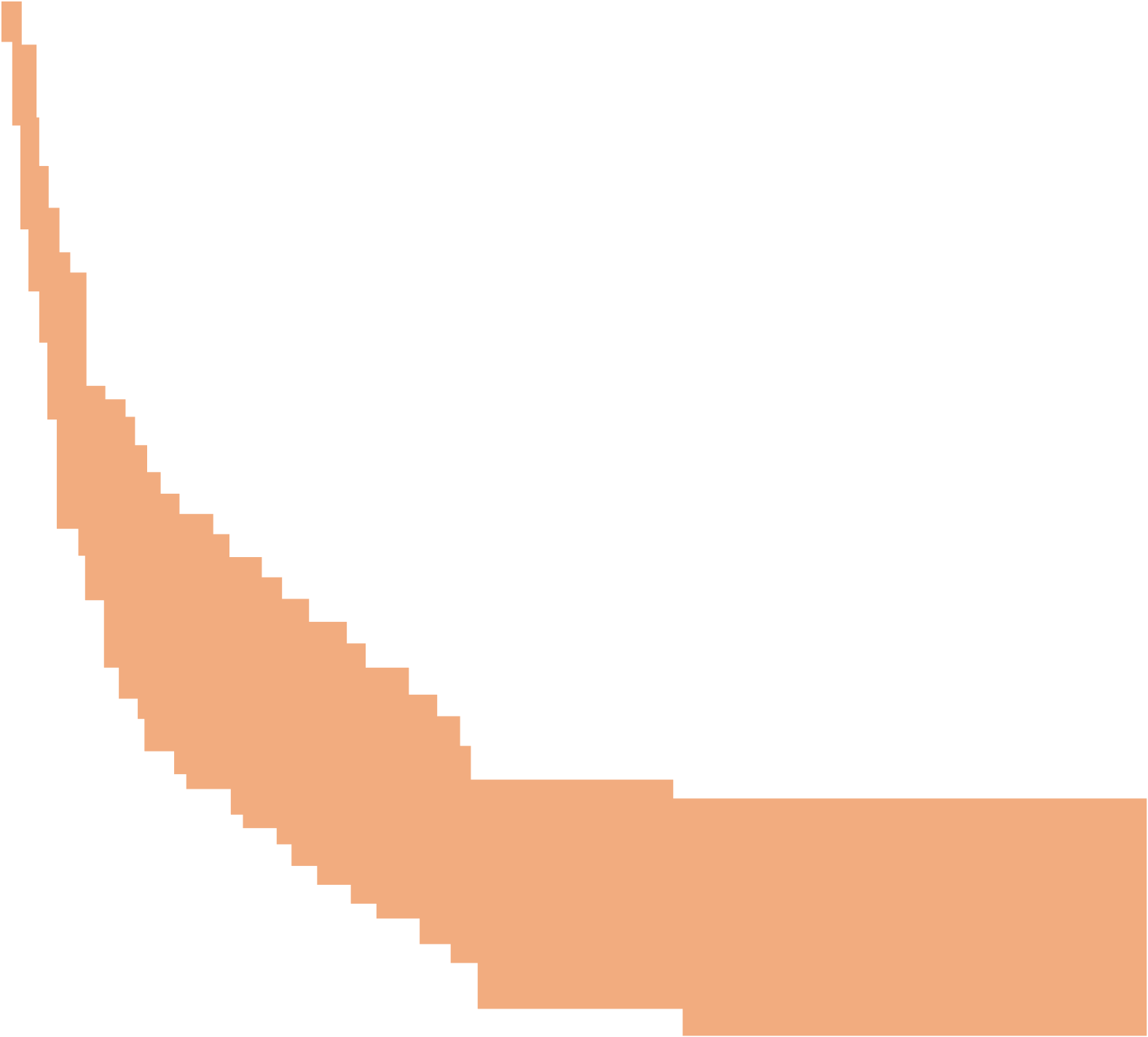 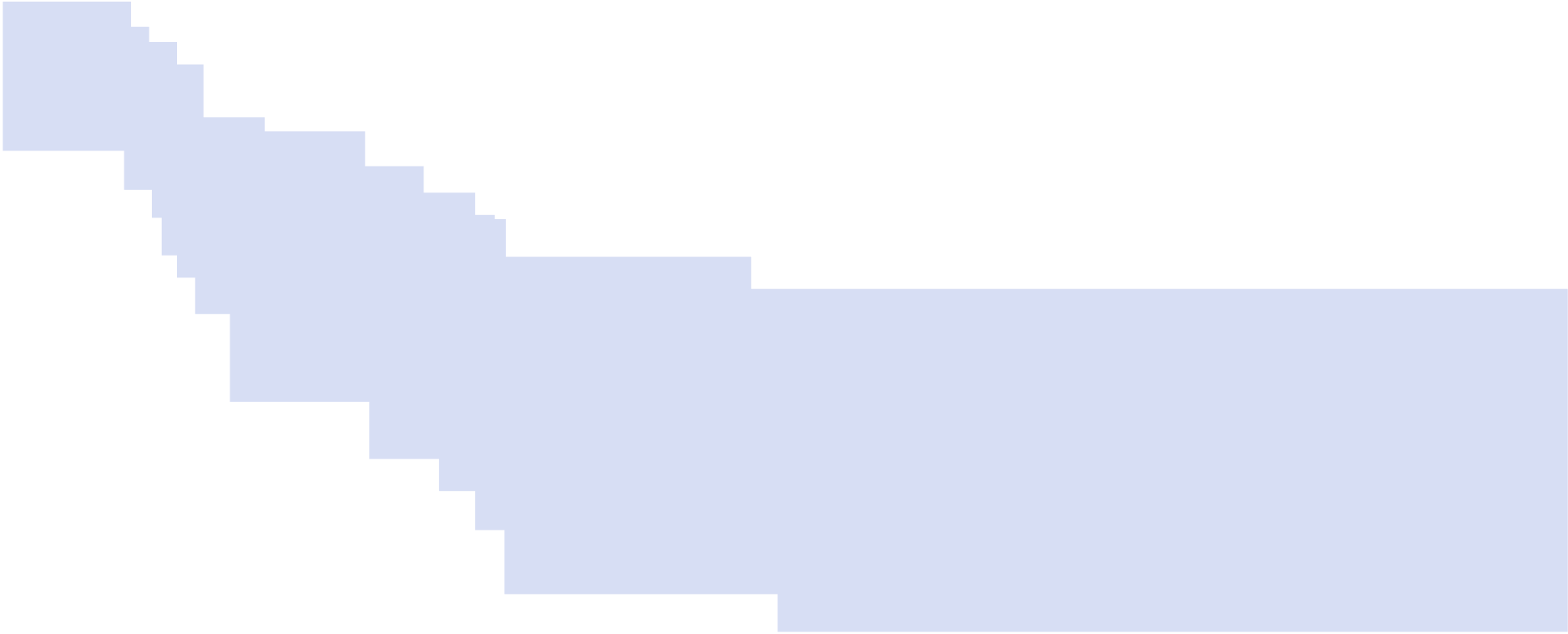 1.00
ctDNA negative
0.75
0.50
Probability of PFS
Positive vs. negative HR 4.6 (95%CI 2.6, 8.1); p<0.001
ctDNA positive
0.25
0
0
10
20
30
40
No. at
risk
Median follow-up was 8.7 months (95%CI 0.9, 42.2)
Time, months
ctDNA–
52
13
3
0
48
34
20
10
1
ctDNA+
1
Loupakis F, et al. Ann Oncol 2020;31(suppl):abstr 405MO
405MO: Personalized circulating tumor DNA assay for the detection of minimal residual disease in CRC patients after resection of metastases – Loupakis F, et al
Key results (cont.)
Progression-free survival (multivariate analysis)
Negative
(n=48)
ctDNA
Reference
Positive
(n=51)
4.59(2.512, 8.4)
<0.001*
1.53
(0.883, 2.7)
Gender
(n=99)
0.13
Liver
(n=48)
Site
Reference
Distant nodes
(n=6)
0.31
(0.073, 1.3)
0.104
Lung
(n=21)
0.63
(0.306, 1.3)
0.204
Peritoneum
(n=14)
0.53
(0.243, 1.1)
0.108
1.49
(1.072, 2.1)
Margins
(n=99)
0.018
0.05
0.1
0.2
0.5
1
2
5
10
*No. of events: 62; global p-value (log-rank): 3.2177e–08A/C: 479.32; Concordance index: 0.74
Loupakis F, et al. Ann Oncol 2020;31(suppl):abstr 405MO
405MO: Personalized circulating tumor DNA assay for the detection of minimal residual disease in CRC patients after resection of metastases – Loupakis F, et al
Key results (cont.)
PFS (serial)a
OS (serial)a
ctDNA negative
ctDNA negative
1.00
1.00
0.75
0.75
ctDNA positive
0.50
0.50
Probability of PFS
Probability of OS
0.25
0.25
ctDNA positive
0
0
0
0
10
10
20
20
30
30
40
40
Time, months
Time, months
No. at risk
No. at risk
ctDNA–
ctDNA–
29
48
27
44
18
30
16
10
2
1
ctDNA+
ctDNA+
12
1
38
52
16
45
29
4
2
0
Positive vs. negative HR 10 (95%CI 3.8, 26); p<0.001
Positive vs. negative HR 22 (95%CI 3.0, 166); p=0.002
a Exploratory analysis separated patients by ctDNA positivity at any time point.
Loupakis F, et al. Ann Oncol 2020;31(suppl):abstr 405MO
405MO: Personalized circulating tumor DNA assay for the detection of minimal residual disease in CRC patients after resection of metastases – Loupakis F, et al
Conclusions
In patients with oligometastatic CRC undergoing surgery with curative intent, the SignateraTM assay was able to detect residual disease
A significant reduction in PFS was associated with a ctDNA positive status post-surgery
Loupakis F, et al. Ann Oncol 2020;31(suppl):abstr 405MO
399O: Oxaliplatin plus fluoropyrimidines as adjuvant therapy for colon cancer in elderly patients: a subgroup analysis from TOSCA trial – Rosati G, et al
Study objective
To evaluate the impact of age (<70 vs ≥70 years old) on efficacy of and compliance to oxaliplatin-based adjuvant chemotherapy in patients with stage III colon cancer from both treatment arms of the TOSCA trial
Included in post-hoc analysis
Patients with stage III cancer(n=2360)
Key patient inclusion criteria
Patients with stage II/III radically resected colon cancer
TOSCA per-protocol population
(n=3614)
3 months 
FOLFOX4/XELOX
<70 years old
(n=1667)
R
6 months 
FOLFOX4/XELOX
≥70 years old (n=693)
PRIMARY ENDPOINT
Relapse-free interval
Rosati G, et al. Ann Oncol 2020;31(suppl):abstr 399O
399O: Oxaliplatin plus fluoropyrimidines as adjuvant therapy for colon cancer in elderly patients: a subgroup analysis from TOSCA trial – Rosati G, et al
1.0
Key results
Relapse-free interval
0.8
<70 years
≥70 years
0.6
Relapse-free interval
0.4
0.2
0
0
12
24
36
48
60
72
84
96
108
Time to event, months
No. at risk
<70 years
1667
1496
1343
1203
998
718
439
227
47
2
≥70 years
693
593
511
454
362
247
148
59
9
0
a Adjusted for gender, ECOG PS, tumour site, clinical risk stage, grade, regimen, treatment duration and dose reduction.
Rosati G, et al. Ann Oncol 2020;31(suppl):abstr 399O
399O: Oxaliplatin plus fluoropyrimidines as adjuvant therapy for colon cancer in elderly patients: a subgroup analysis from TOSCA trial – Rosati G, et al
Key results (cont.)
Conclusion
In elderly patients with colon cancer, there was a higher incidence of relapses in those aged ≥70 years compared with <70 years old (24.2% vs. 20.3%, p=0.033), although a multivariate analysis indicated that age did not have a significant impact on relapse-free survival
Rosati G, et al. Ann Oncol 2020;31(suppl):abstr 399O
402MO: Final results of the CARACAS study: randomized phase 2 trial of avelumab alone or with cetuximab for unresectable, locally advanced or metastatic squamous cell anal carcinoma progressed to at least one line of treatment – Lonardi S, et al
Study objective
To evaluate the safety and activity of avelumab alone or in combination with cetuximab in patients with previously treated advanced squamous cell anal carcinoma (SCAC)
Avelumab 10 mg/kg + cetuximab 500 mg/m2
Key patient inclusion criteria
Unresectable, advanced metastatic SCAC
PD after ≥1L
(n=60)
R1:1
Avelumab 10 mg/kg
PRIMARY ENDPOINT
ORR (RECIST v1.1)
SECONDARY ENDPOINTS
PFS, OS, safety
Response assessment at n=13 per arm: if at least 1 response per arm, recruit 17 additional patients.
Lonardi S, et al. Ann Oncol 2020;31(suppl):abstr 402MO
402MO: Final results of the CARACAS study: randomized phase 2 trial of avelumab alone or with cetuximab for unresectable, locally advanced or metastatic squamous cell anal carcinoma progressed to at least one line of treatment – Lonardi S, et al
Key results
Median follow-up was 11 months (95%CI 10.1, 13.4).
Lonardi S, et al. Ann Oncol 2020;31(suppl):abstr 402MO
402MO: Final results of the CARACAS study: randomized phase 2 trial of avelumab alone or with cetuximab for unresectable, locally advanced or metastatic squamous cell anal carcinoma progressed to at least one line of treatment – Lonardi S, et al
Key results (cont.)
Conclusion
In patients with unresectable, locally advanced or metastatic SCAC, avelumab + cetuximab demonstrated encouraging antitumor activity with a manageable safety profile
Lonardi S, et al. Ann Oncol 2020;31(suppl):abstr 402MO
403MO: Atezolizumab in combination with bevacizumab for patients with unresectable/metastatic anal cancer – Morris V, et al
Study objective
To evaluate the safety and activity of atezolizumab in combination with bevacizumab in patients with metastatic squamous cell carcinoma of the anal canal (SCCA)
Key patient inclusion criteria
Histologically confirmed incurable/metastatic SCCA
≥1 line of prior systemic therapy
No prior immunotherapy
ECOG PS 0–1
(n=20)
Atezolizumab 1200 mg + bevacizumab 7.5 mg/kgiv q3w
PD/toxicity/withdrawal
PRIMARY ENDPOINT
ORR (RECIST v1.1)
SECONDARY ENDPOINTS
PFS, OS, safety
Morris V, et al. Ann Oncol 2020;31(suppl):abstr 403MO
403MO: Atezolizumab in combination with bevacizumab for patients with unresectable/metastatic anal cancer – Morris V, et al
Key results
ORR
PD
SD
ORR 11% (95%CI 1, 33)
PR
Change in target lesion size
 from baseline, %
Individual patients
Median PFS: 4.1 months (95%CI 2.6, NA)
12-month PFS rate: 20% (95%CI 8, 52)
Median OS: 11.6 months (95%CI 9.5, 20)
12-month OS rate: 40% (95%CI 23, 71)
Morris V, et al. Ann Oncol 2020;31(suppl):abstr 403MO
403MO: Atezolizumab in combination with bevacizumab for patients with unresectable/metastatic anal cancer – Morris V, et al
Key results (cont.)
Conclusion
In patients with unresectable SCCA, atezolizumab + bevacizumab demonstrated modest activity and was generally well-tolerated
Morris V, et al. Ann Oncol 2020;31(suppl):abstr 403MO